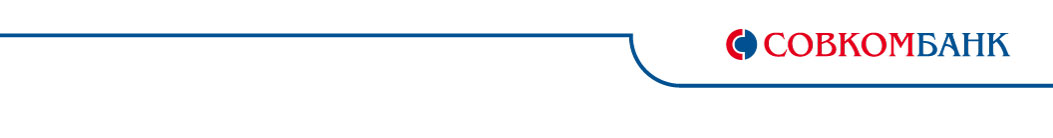 Развитие партнёрства в кризис. Последствия оптимизации штатов и ресурсов у заказчика и исполнителя.
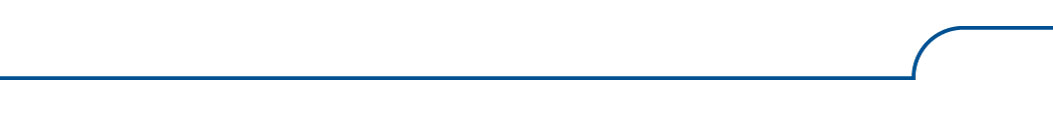 Автор: Кулаченкова Алёна Игоревна
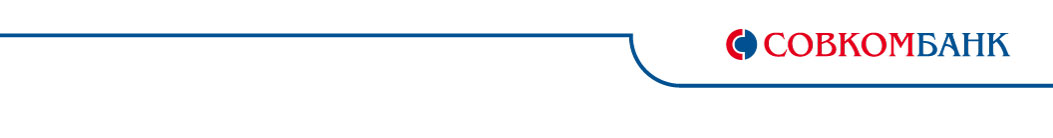 Кризис -
(др.-греч. κρίσις – решение; поворотный пункт) — переворот, пора переходного состояния, перелом, состояние, при котором существующие средства достижения целей становятся неадекватными, в результате чего возникают непредсказуемые ситуации.
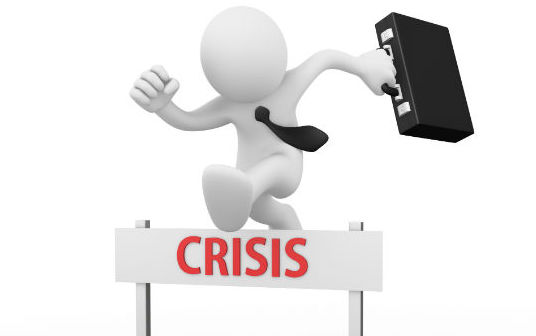 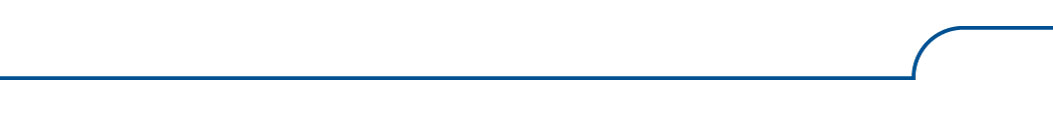 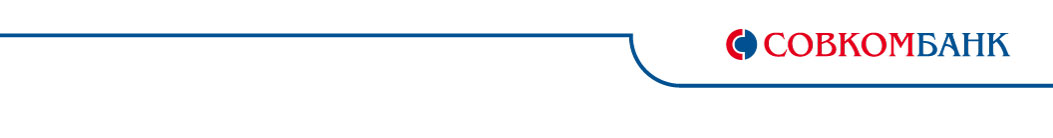 Пути преодоления кризиса
Отказ от «долгих»/сомнительных  проектов,
Сокращение «золотой пыли» (затрат на ТОР и VIP),
Переезды,
Активное использование онлайн-инструментов, приложений,
Получение дополнительных скидок от партнёров,
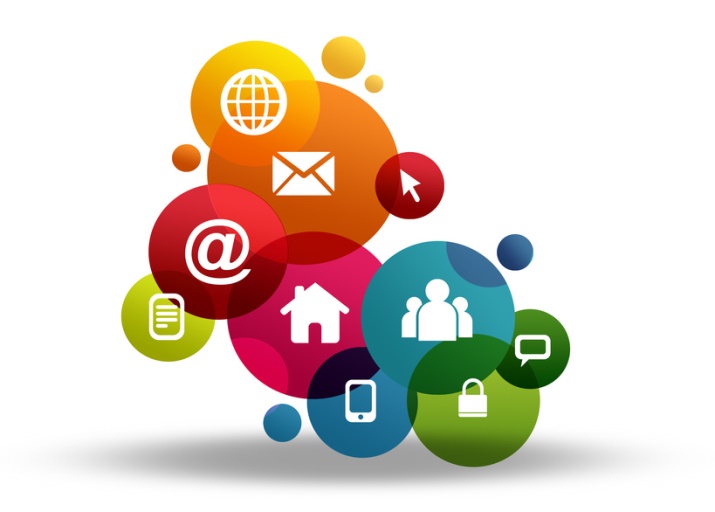 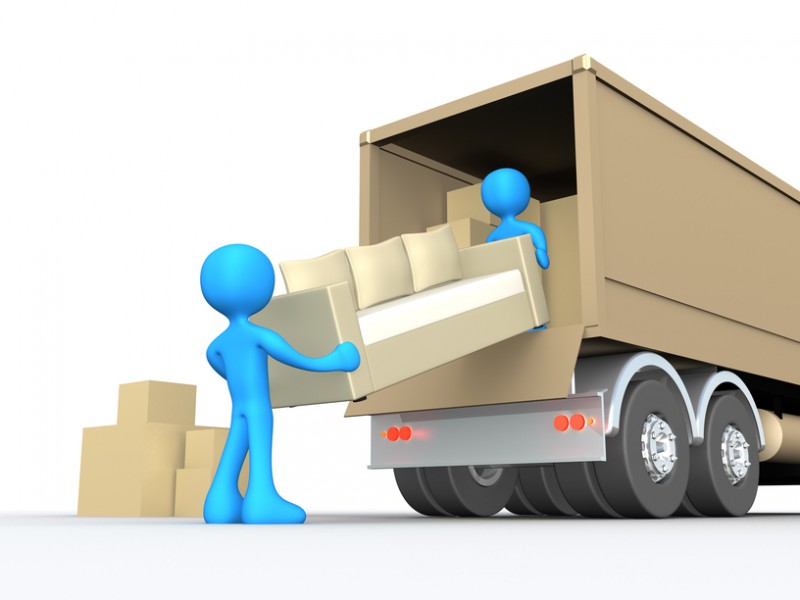 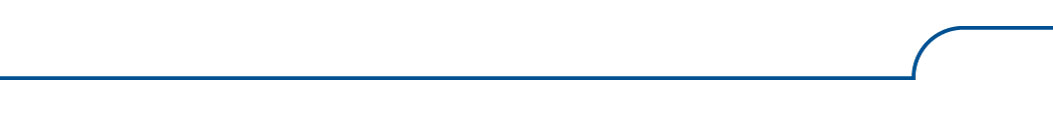 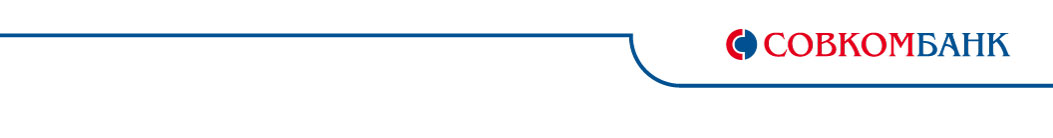 Пути преодоления кризиса
Оптимизация складских остатков и закупок, расходов, помещений, персонала,

Аутсорсинг затратных/непрофильных функций,

Увеличение качества и сервисов…
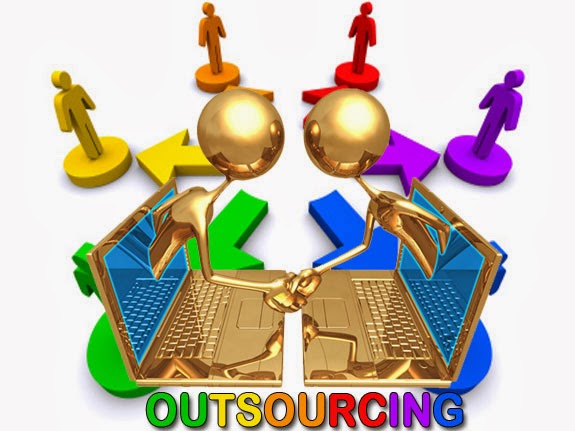 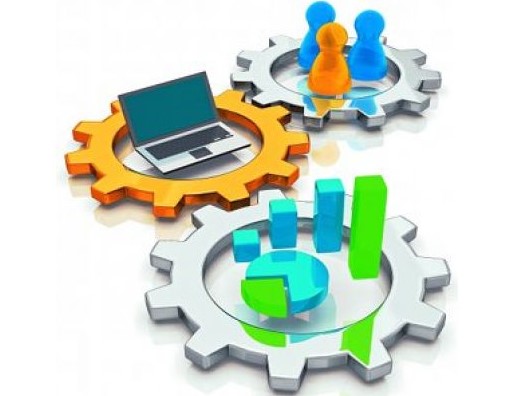 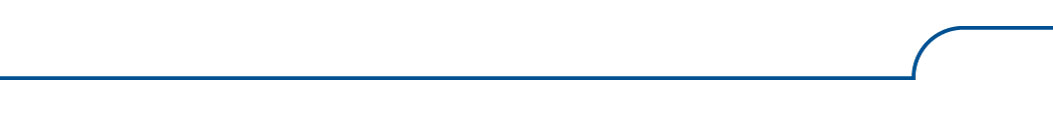 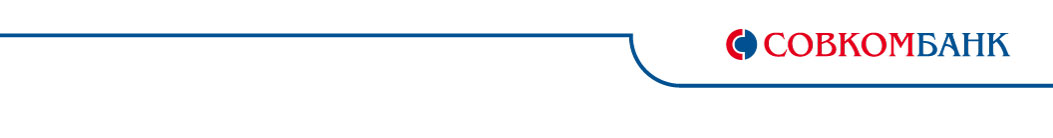 Последствия оптимизации ресурсов и персонала:
Выведение всех штатных уборщиц в клининговую компанию,

Увеличение рабочей нагрузки на руководителей и исполнителей,

Плохая преемственность по текущим заявкам и процессам,

Снижение качества и сервисов.
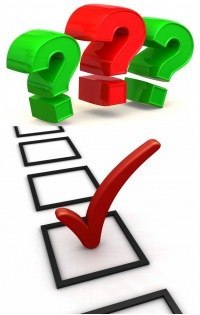 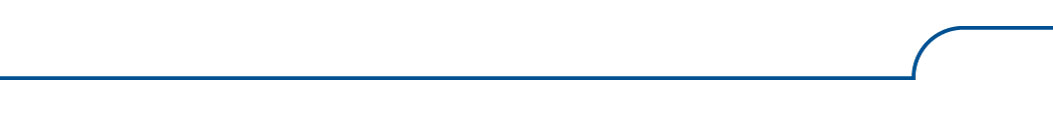 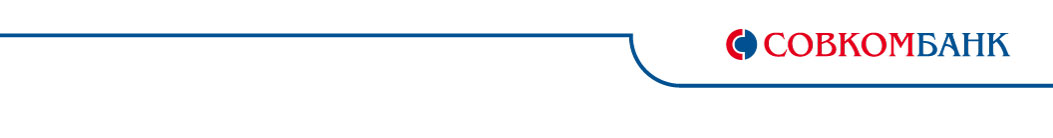 Решения, минимизация рисков:
Выстраивание доверительных, конструктивных отношений с руководством Исполнителя,
Включение поставщика как полноценное звено в процессы Заказчика,
Перевод подготовки внутренней отчётности в зону ответственности Исполнителя,
Регулярная «сверка часов» по новым процессам,
Увеличение объёмов, качества, сервисов,
Совместный мониторинг оптимизации ресурсов.
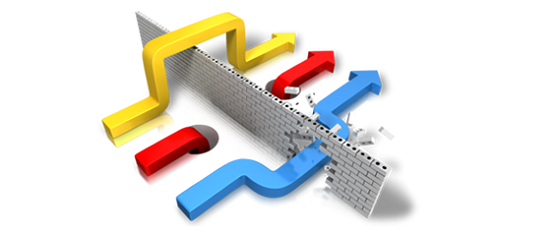 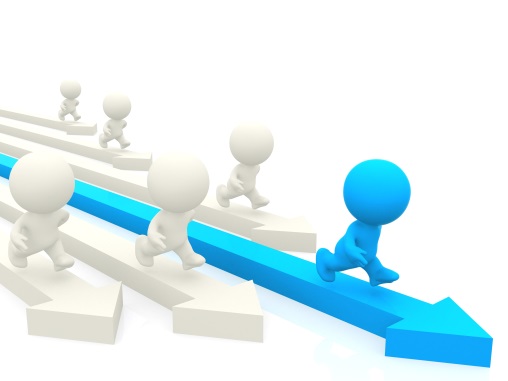 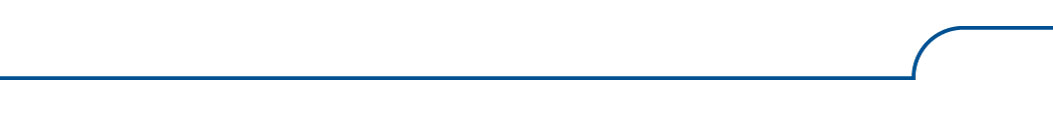 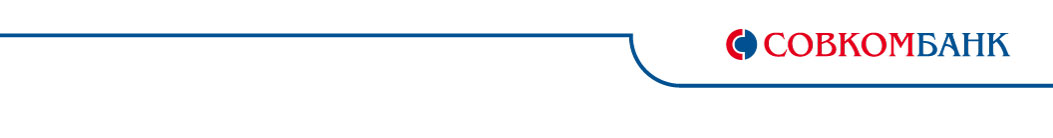 Как это выглядит:
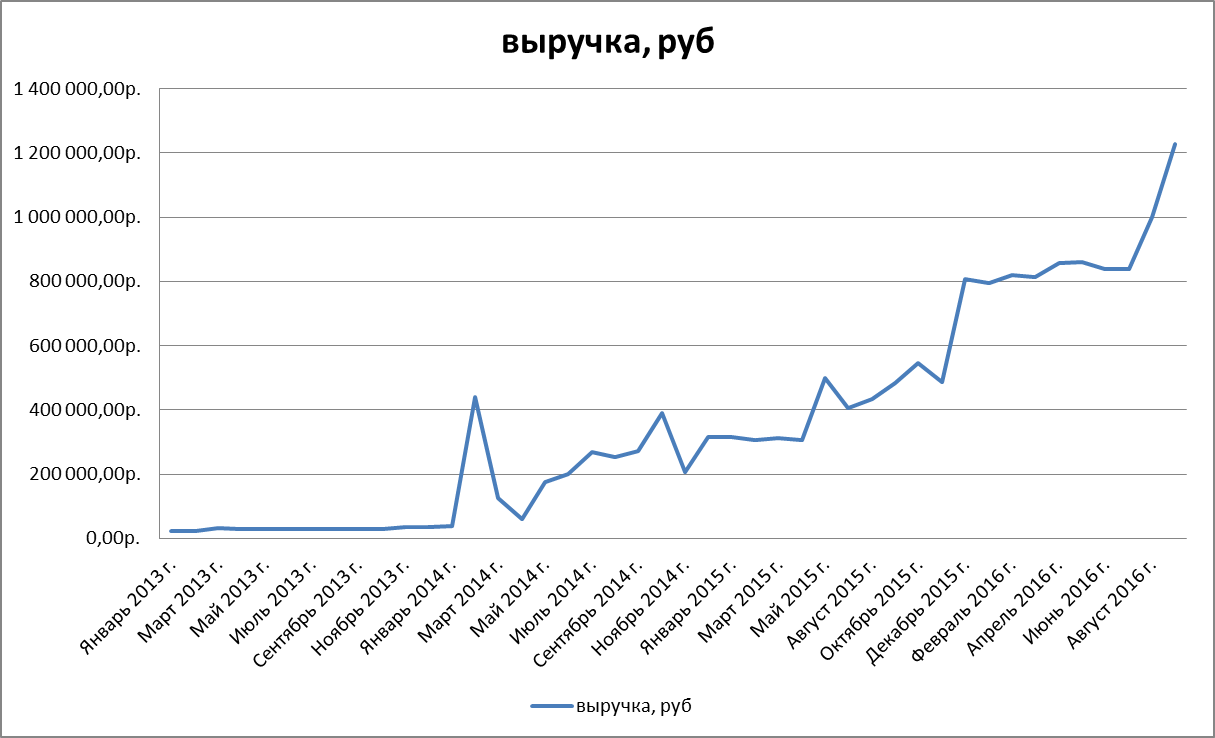 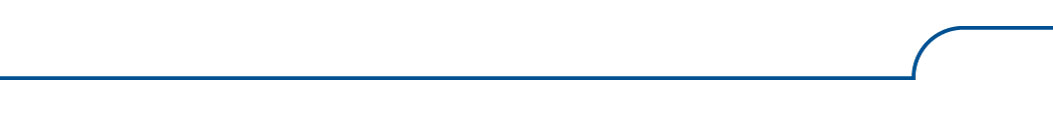 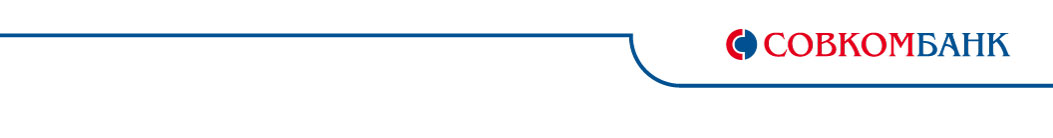 Вывод:
Если Исполнитель и Заказчик готовы быть партнёрами и помогать друг другу, то можно не только преодолеть кризис и его последствия, но и развиваться.

Важно поддерживать взаимную ответственность и  прозрачность в сотрудничестве.
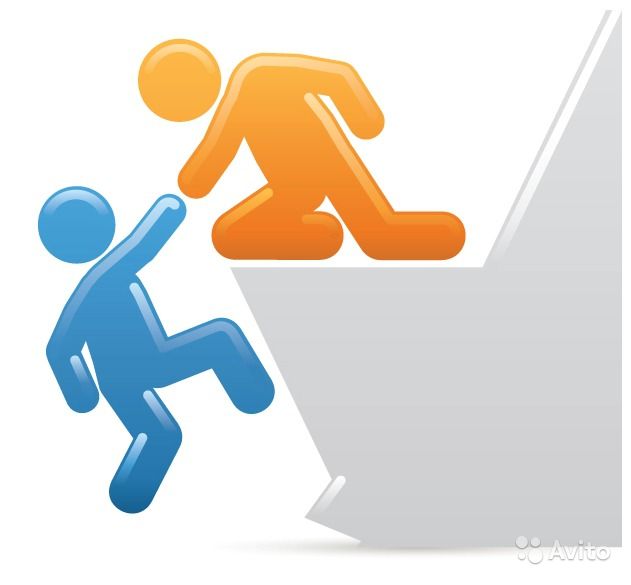 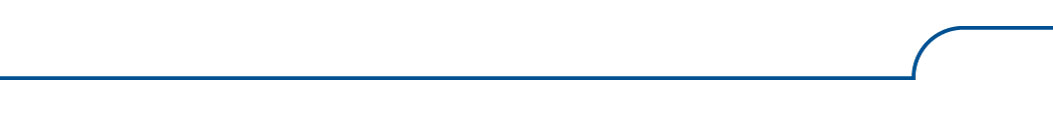 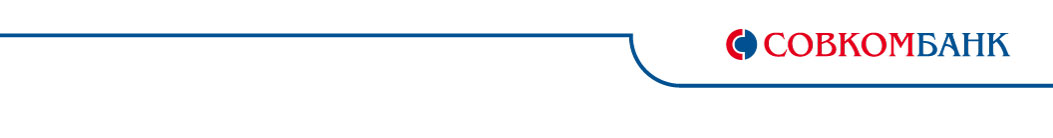 Спасибо за внимание!
Готова ответить на вопросы.
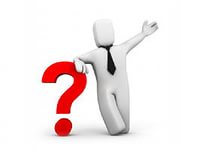 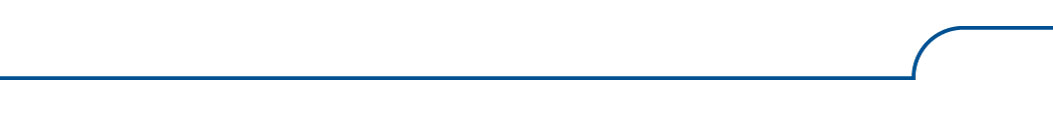